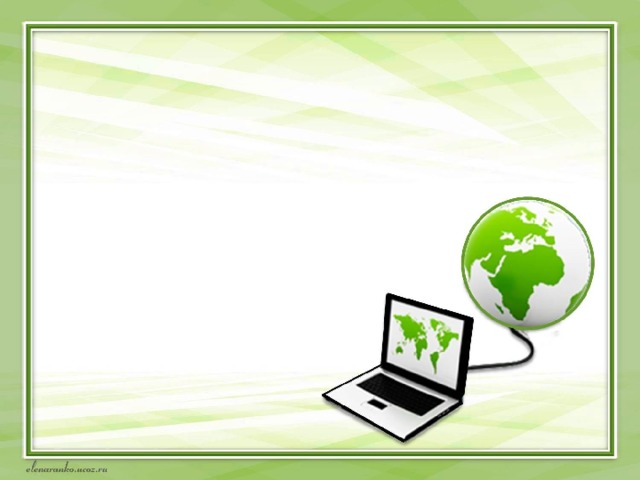 Так 
илимдер 
бирикмеси
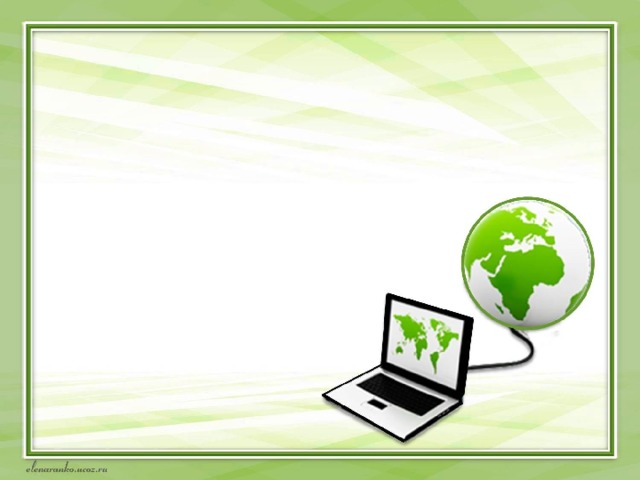